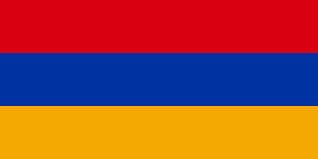 Study MBBS in Armenia
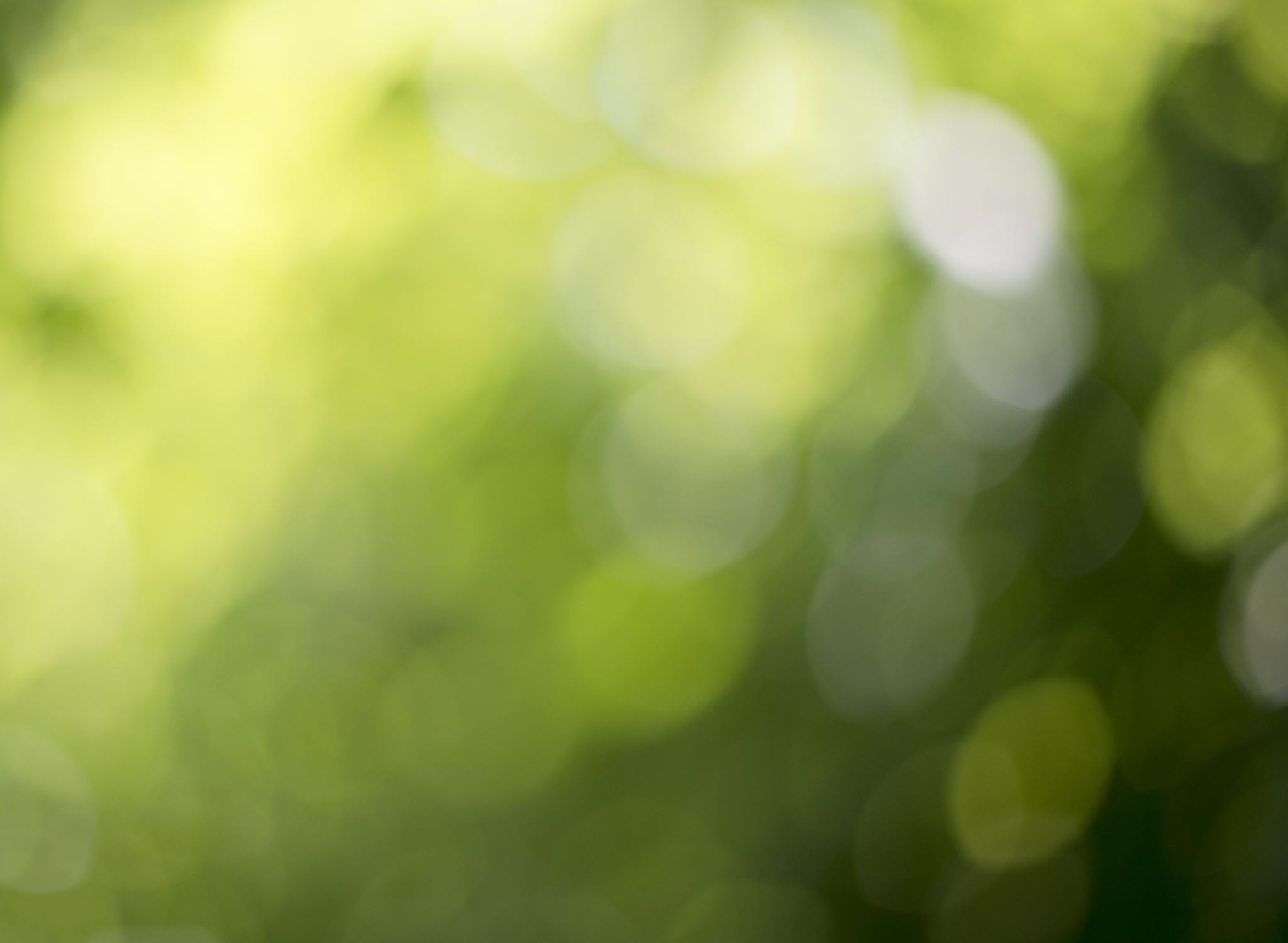 About Armenia
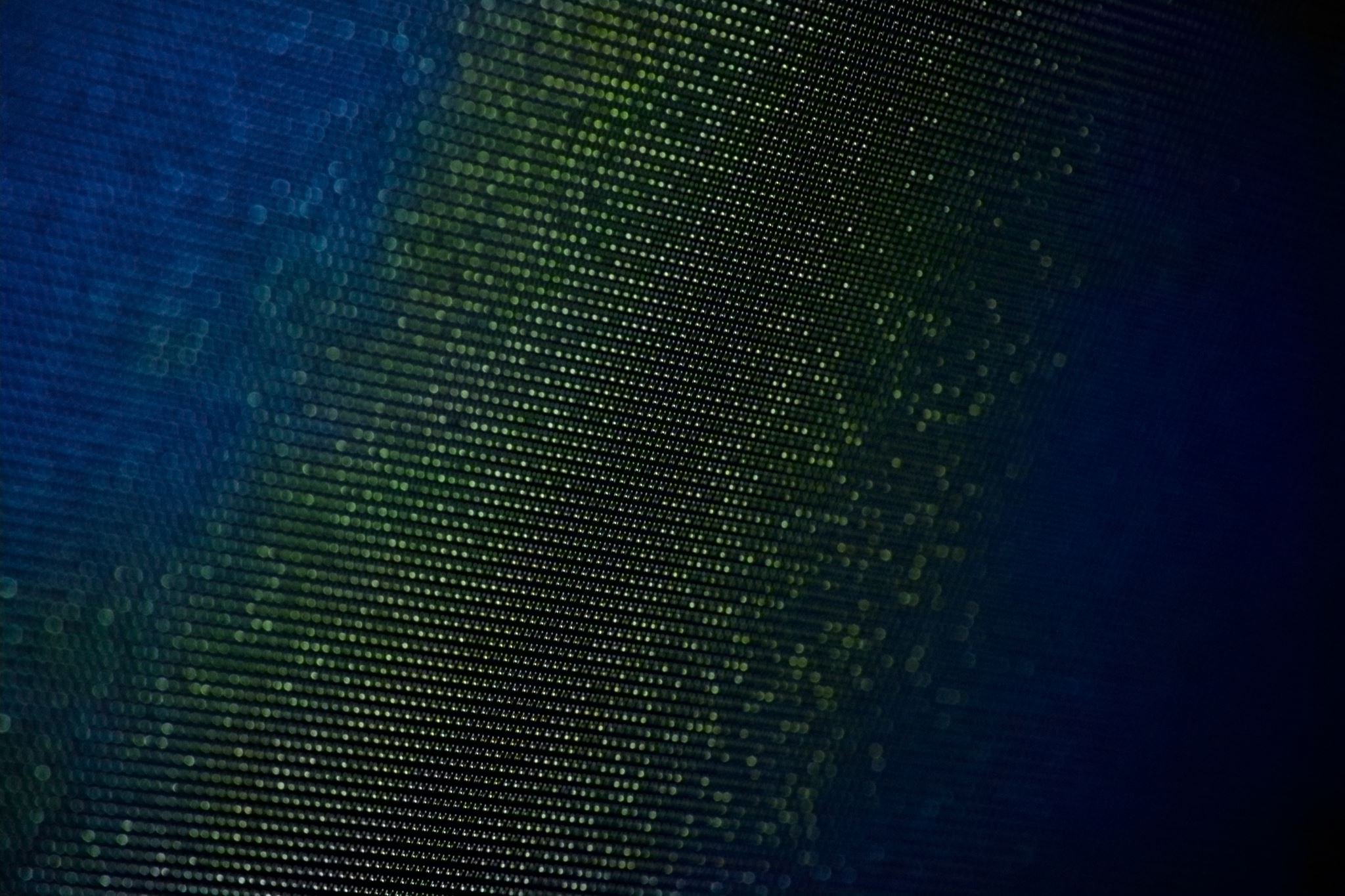 Why study MBBS in Armenia
Options available for Indian students after completing MBBS in Armenia
Annually welcoming 4000 students from different countries Yerevan “Haybusak” University is institutionally accredited by the Estonian Quality Agency for Higher and Vocational Education(Ekka)according to the guide for Institutional Accreditation.

We assimilate and adapt the best  principles of European education, without forgetting the rich three thousand-year –old traditions passed on from the great minds of Armenia. We have infinite stream of knowledge waiting to be explored, let’s delve in together
About Yerevan Hayabusak university
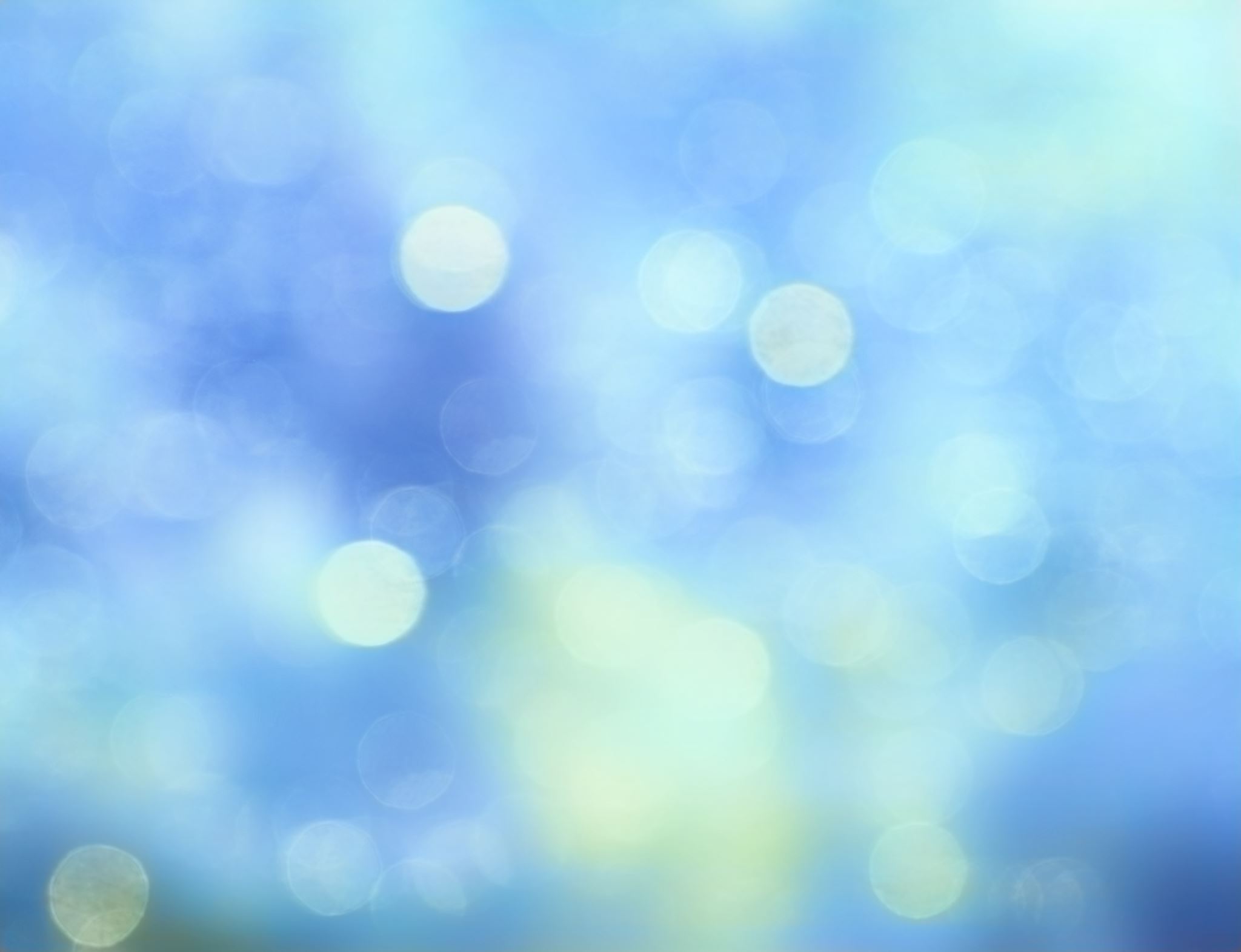 Hostel and Indian mess fees -250-300$/Month
Insurance – 100-150$/ per annum Approximately
WHY study Yerevan Haybusak University
The University is approved by WHO and MCI
Programme is offered in English medium
The university is present at the Heart of the city Yerevan
There are 14 specialised Hospitals in Haybusak
Best University in Armenia with highest passing percentage in FMGE exam which is 40%
We also have Indian teachers who also refer Indian books for MCI coaching
Yerevan Haybusak University is recently renovated with new equipment’s
Students in Haybusak are given advantage of practicing with corpses from 2nd year itself
Applicant requirements
The applicant must score atleast 50% in 12th pcb and 60% in English
The applicant must prepare SOP and Motivation letter
Neet exam is not manditory
No application fees for applicant
The fees shall be paid within 2 weeks as the applicant recieves letter of acceptance from university in order to confirm their seat
The applicant with less score in English will be given other chance of interview where their speaking skills will be tested
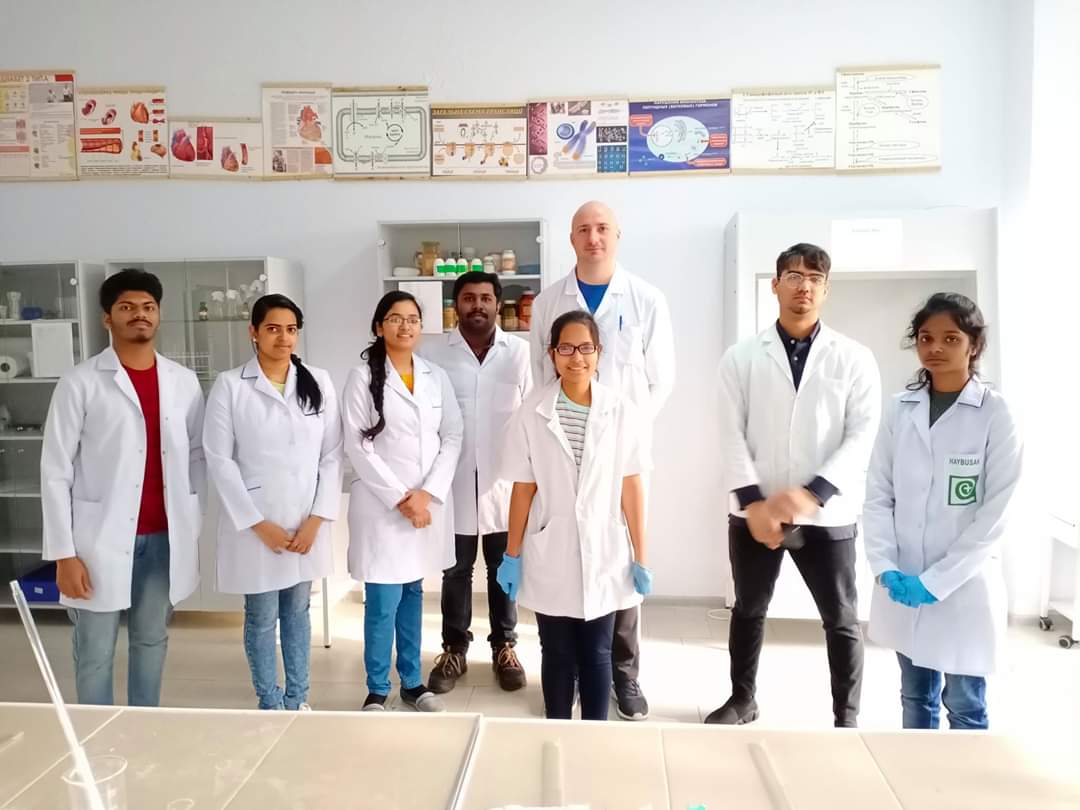 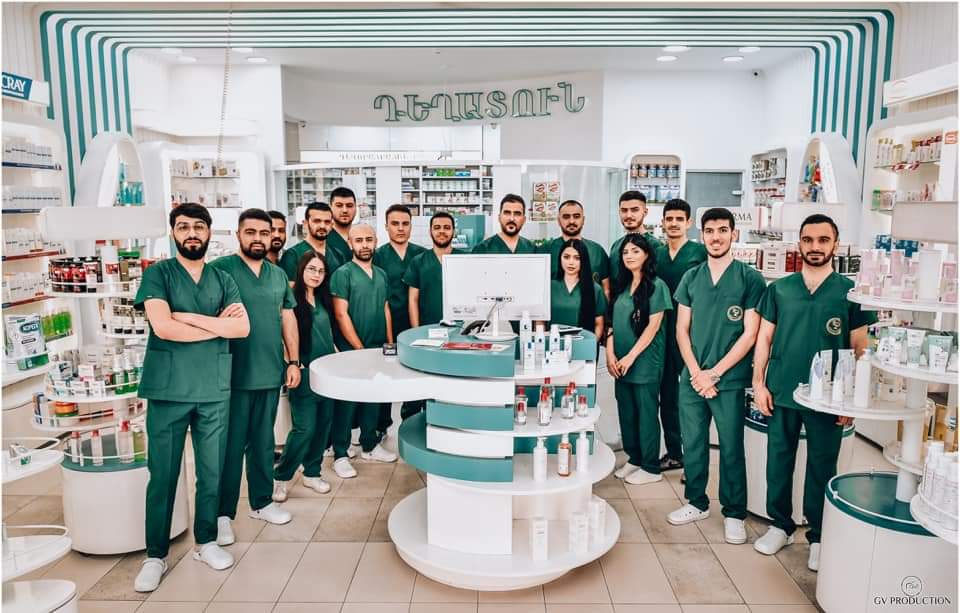 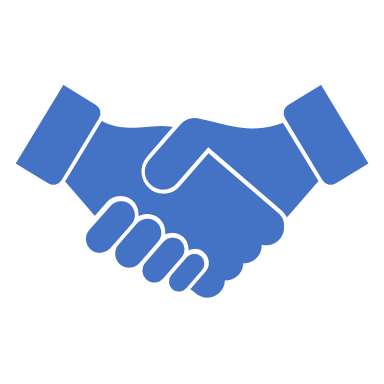 Thank you